Supporting Tok-k Join Queries in Relational Databases

Ihab F.Iiyas, Walid G.Aref and Ahmed K.ElmagarmidCSE 6339 
Presented by
Niharika pamu
University of Texas at Arlington
1
Outline
Introduction
Motivation
Requirements
Paper’s Contribution.
Related Work
Overview of Ripple Join
Rank Join Algorithm
Example with different strategies.
HRJN
HRJN*
Generalizing the rank join.
Performance
Observations
References
University of Texas at Arlington
2
Introduction
Ranking queries(top-k queries).
 Aim to provide only the top-k  results that are ordered on some computed score

 Top-k join queries.
  Queries which involve joins.
University of Texas at Arlington
3
Examples -Multimedia Retrieval by Contents
video database system (VDBMS)
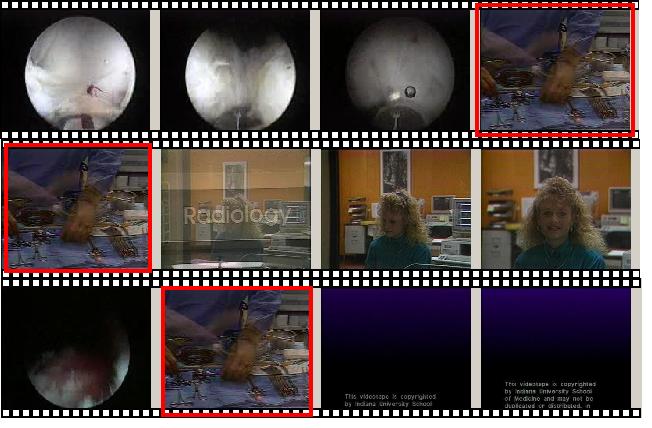 Ranking wrt edge orientation
Ranking wrt  color histogram
Ranking wrt  texture
SIMILARITY MATCHING
University of Texas at Arlington
4
Examples –Ranking over external sources
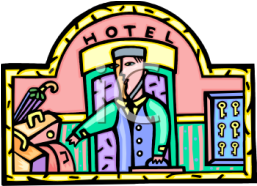 Hotel(h)
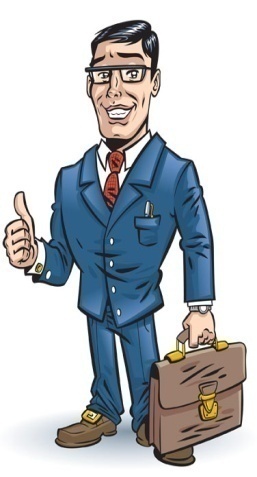 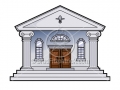 C1: r.cuisine=“italian”
C2:h.price+r.price<100
C3: r.area=m.area
Museum (m)
person
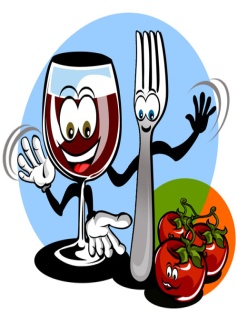 Restaurant (r)
University of Texas at Arlington
5
Predicates:
p1: cheap (h:price)
p2: close (h:addr; r:addr)
p3: related (m:collection, \dinosaur")

Scoring function : p1+p2+p3
Query:
SELECT 
FROM Hotel h, Restaurant r, Museum m
WHERE c1 AND c2 AND c3
ORDER BY p1 + p2 + p3
LIMIT k
prohibitively expensive
University of Texas at Arlington
6
Motivation
MGJN : In Sort-merge joins only the order on the join column can be preserved.

NLJN: In Nested-loop joins only orders on the outer relations are preserved through the join.

HSJN : In Hash join orders from both inputs are usually destroyed after the join, when hash tables do not fit in memory.
University of Texas at Arlington
7
SELECT A.1, B.2
	FROM A, B, C
	WHERE  A.1 = B.1 and B.2 = C.2
	ORDER BY (0.3*A.1 + 0.7*B.2)
	STOP AFTER 5
University of Texas at Arlington
8
What are the problems in this??
University of Texas at Arlington
9
Requirements
We need the new rank-join operator to:

Perform basic join operation.
Conform with current query operator interface.	
Make use of the individual orders of its inputs.	
Produce the first ranked join results.
Adapt to input fluctuations.
University of Texas at Arlington
10
Paper’s Contribution
Proposes a new Rank-Join algorithm.

Analyzes the I/O cost of the algorithm along with proof of its optimality.

Implements the proposed algorithm in pipelined rank-join operators (based on ripple join).

Proposes an optimal join strategy
		
Provides optimization mechanism to determine best order to perform the rank-join operations.

Evaluates performance and compares other approaches
University of Texas at Arlington
11
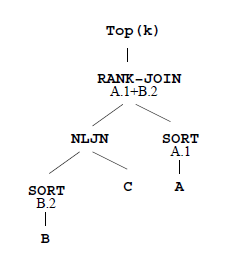 University of Texas at Arlington
12
Related Work
Fagin et al. introduced the 1st set of algorithms to answer ranking queries
The TA Algorithm
The NRA Algorithm
The J* Algorithm
The NRA-RJ Algorithm
Importance-based join processing
University of Texas at Arlington
13
Ripple Join
JOIN : L.A = R.A  L and R are descending, ordered by B
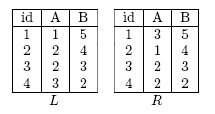 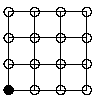 We get a tuple from L and a tuple from R
(L1(1,1,5)  R1(1,3,5))
No valid join result
L
14
R
University of Texas at Arlington
14
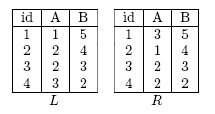 JOIN:  L.A = R.A
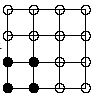 We get a second tuple from L and a second tuple from R and join with prior tuples, creating all possible combinations
(L2,R2) {(2,2,4),(2,1,4)}
L
R
15
University of Texas at Arlington
JOIN:  L.A = R.A
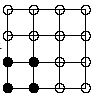 (L2,R2) {(2,2,4),(2,1,4)}

(L2,R1) {2,2,4), (1,3,5)}

(L1,R2) {(1,1,5), (2,1,4)}
is a valid join result!
L
R
16
University of Texas at Arlington
VARIATIONS:

Rectangle – obtain tuples from one source at a higher rate than from the other source
Block – obtain data b tuples at a time, for classic ripple join b = 1
Hash –in memory, maintain hash tables of the samples obtained so far
Faster IO Degrades to block ripple join when hash tables exceed memory size
University of Texas at Arlington
17
Rank-Join Algorithm
Generate new valid join combinations

Compute score for each valid combination

For each incoming input, calculate the threshold value T

Store top k in priority queue Lk

Halt when lowest value of queue, scorek ≥ T
University of Texas at Arlington
18
Select * From L, R
Where L.A = R.A
Order By L.B + R.B
Stop After 2
Initial Input:
(1). Get a valid join combination using some join strategy
Ripple Select (L1, R1) => Not a valid join result
Next input:
(1). Get a valid join combination using some join strategy 
 Ripple Select (L2, R2)
 (L2, R2), (L2, R1), (L1, R2) => (L1, R2) is a valid join result
University of Texas at Arlington
19
Select * From L, R
Where L.A = R.A
Order By L.B + R.B
Stop After 2
(2). Compute the score (J) for the result
J1(L1, R2) => L.B + R.B = 5 + 4 = 9
(3). Compute a threshold score
T = Max ( Last L.B + First R.B, First L.B + Last R.B ) 
For Ripple Selection (L2, R2) => 
T = Max ( L2.B + R1.B, L1.B + R2.B )
    = Max (4+5, 5+4) = 9
J1 = 9 
T = 9
University of Texas at Arlington
20
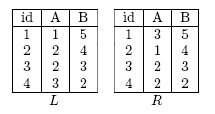 Select * From L, R
Where L.A = R.A
Order By L.B + R.B
Stop After 2
(4). J1 >= T, so report J1 in top-k results  (i.e. add it to list Lk )
Since we need top 2 (k=2), continue until k=2 and Min(J1, J2, …Jk) >= T
University of Texas at Arlington
21
Example Continued ..
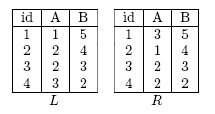 Select * From L, R
Where L.A = R.A
Order By L.B + R.B
Stop After 2
Next input:
1). Get a valid join combination using some join strategy
Ripple Select (L3, R3)
(L3, R3), (L3, R1), (L3, R2), (L1, R3), (L2, R3)
	=> (L3, R3), (L2, R3) are valid join results
(2). Compute the scores (J) for the results
 J2(L2, R3) = 4 + 3 = 7		J3(L3, R3) = 3 + 3= 6
University of Texas at Arlington
22
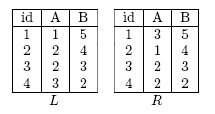 Select * From L, R
Where L.A = R.A
Order By L.B + R.B
Stop After 2
(3). Calculate a NEW threshold T
T = Max ( Last L.B + First R.B,  First L.B + Last R.B )
   = Max ( L3.B + R1.B , L1.B + R3.B )= Max(3 + 5, 5 + 3) =8
T = 8
J1(L1,R2) = 9 reported
J2( L2, R3) = 7 
J3(L3, R3) = 6 
Note, J’s are in descending order
(4). Min (J) = 6 < T so continue
University of Texas at Arlington
23
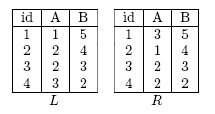 Select * From L, R
Where L.A = R.A
Order By L.B + R.B
Stop After 2
Next input:
(1). Get a valid join combination using some join strategy
Ripple Select ( L4, R4) => (L4, R1), (L2, R4), (L3, R4) are valid join results

(2). Compute the scores (J) for the results
J(L4, R4) = 7, J(L2, R4) = 6, J(L3, R4) = 5

(3). Calculate a NEW threshold T
T = Max( L4.B+R1.B, L1.B + R4.B ) = Max( 7, 7 ) = 7
University of Texas at Arlington
24
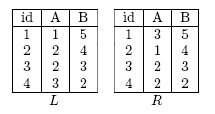 Select * From L, R
Where L.A = R.A
Order By L.B + R.B
Stop After 2
T= 7
J1(L1,R2) = 9, J2(L2, R3) = 7, J3(L4, R1) = 7, J3(L3, R3) = 6, J4(L2, R4) = 6, 
J5(L3, R4) = 5

(4). Min(J1, J2) = 7 >= T  (k = 2), so report J2 and STOP

Comment: When reach all records, T does not need to be calculated, unless, calculate T first, and compare each J(i) with T immediately.
University of Texas at Arlington
25
Example With Different Strategy
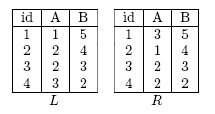 Select * From L, R
Where L.A = R.A
Order By L.B + R.B
Stop After 2
Instead of Select Ripple, Select Rectangle Ripple…
Obtain all tuples in L and only 1st tuple in R
Initial Input
(1). Get a valid join combination using some join strategy
Rectangle Ripple (L1 to L4, R1) => (L4, R1) is a valid join result
(2). Compute the score (J) for the result
J1(L4, R1) = 2 + 5 = 7
(3). Calculate a NEW threshold T
T = Max( L4.B+R1.B, L1.B + R1.B ) = Max( 7, 10 ) = 10
University of Texas at Arlington
26
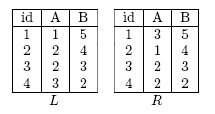 Select * From L, R
Where L.A = R.A
Order By L.B + R.B
Stop After 2
(4). Min(J1, J2) = 7 < T = 10 (k = 2), so just continue
Next Input
(1). Get a valid join combination using some join strategy
Rectangle Ripple (L1 to L4, R2) => (L1, R2) is a new valid join result
(2). Compute the score (J) for the result
J2(L1, R2) = 9
(3). Calculate a NEW threshold T
T = Max( L1.B+R1.B, L1.B + R2.B ) = Max( 10, 9 ) = 10
University of Texas at Arlington
27
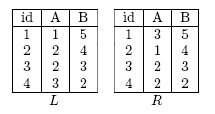 Select * From L, R
Where L.A = R.A
Order By L.B + R.B
Stop After 2
(4). Min(J1, J2) = 9 < T = 10 (k = 2), so continue

J2 cannot be reported because of threshold = 10, but this was the top-ranked join result in prior strategy…

This suggests using join strategies that reduce the threshold value as quickly as possible to be able to report top-ranked join results early on.
University of Texas at Arlington
28
Hash Rank Join (HRJN) Operator
Built on idea of hash ripple join.
Inputs are stored in two hash tables
A queue holds ordered join results
Ltop, Rtop, Lbottom, Rbottom are used to calculate T

Advantages:
Smaller space requirement
Can be pipelined
University of Texas at Arlington
29
Problems in Implementation:
Buffer problem
	Local Ranking Problem
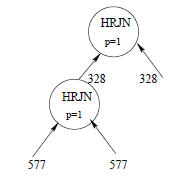 University of Texas at Arlington
30
Solution:
Use Block Ripple Join to Solve Local Ranking Problem –- Set p = 2
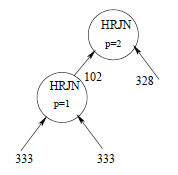 University of Texas at Arlington
31
HRJN*
Score-Guided Strategy

Consider L = 100, 50, 25, 10….    R= 10, 9, 8, 5..
For 3 tuples from each input, 
T = max(108,35) = 108                           T1= 108 , T2 =35

For 4 tuples from R and 2 tuples from L,
T = max(105,60) = 105                           T1= 105 , T2 =60

If T1 > T2, more inputs should be taken from R and reduce T1.

Therefore value of Threshold T will reduce => faster reporting of ranked join results.
University of Texas at Arlington
32
Generalizing Rank-Join
Using indexes
an index on only one of the two inputs
an index on each of the two inputs.
Eliminate duplications
Faster termination
University of Texas at Arlington
33
Performance
University of Texas at Arlington
34
Performance
University of Texas at Arlington
35
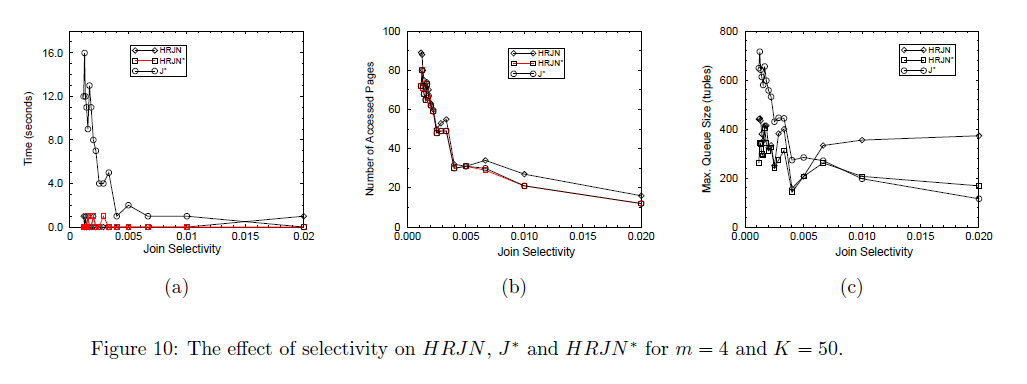 University of Texas at Arlington
36
Observation
Integrates well with query plans and supports top – k queries

Produces results as fast as possible

Minimizes space requirements

Eliminates needs for sorting after join
University of Texas at Arlington
37
Conclusion
New join-rank algorithm
Hash Rank Join
HRJN*
General rank-join algorithm
Experiments Result
University of Texas at Arlington
38
References
“Supporting top-k join queries in relational databases” - Ihab Ilyas, Walid Aref, Ahmed Elmagarmid 
http://www.cs.uwaterloo.ca/~ilyas/RankDB/

 http://crystal.uta.edu/~cse6339/Slides09/Final%20Supporting%20top-k%20queries%20in%20Relational%20databases.pptx
University of Texas at Arlington
39
THANK YOU!!!!!!
University of Texas at Arlington
40